Grensoverschrijdende verliesverrekening in België onder Europese invloed
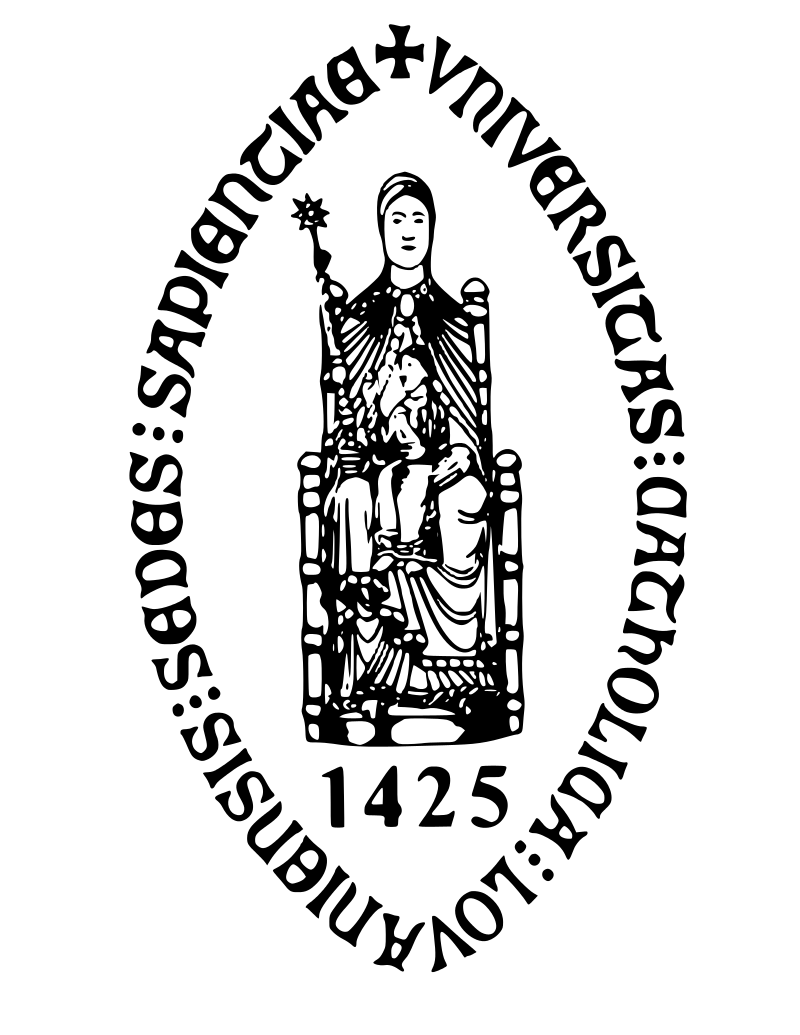 IFA Belgium – 18 juni 2024
Ward Willems en Dieter Bettens
De eventuele standpunten opgenomen in deze presentatie vertolken louter de persoonlijke meningen van de sprekers en niet (noodzakelijk) de standpunten van de instellingen waaraan zij verbonden zijn.
Inhoud
A. Omwenteling in Europese rechtspraak
B. Belgische regeling in vogelvlucht
	Verliesverrekening vaste inrichtingen
	Groepsbijdrage en definitieve verliezen
	Inbound reorganisaties en definitieve verliezen
2
Instituut Fiscaal Recht, KU Leuven
Omwenteling in Europese rechtspraak
Instituut Fiscaal Recht, KU Leuven
A. Omwenteling in Europese rechtspraak
4
Instituut voor Fiscaal Recht, KU Leuven
A. Omwenteling in Europese rechtspraak
Fase 1: Invoering
HvJ 13 december 2005, Marks & Spencer

UK regeling laat louter verrekening verliezen binnenlandse dochter bij binnenlandse moeder toe.
UK Moedervennootschap met buitenlandse dochter die verlieslatend is.

HvJ: Schending vrijheid van vestiging “in een situatie waarin de niet-ingezeten dochtervennootschap de in haar vestigingsstaat bestaande mogelijkheden van verliesverrekening heeft uitgeput voor het belastingjaar waarvoor het verzoek om een belastingaftrek is ingediend, alsmede voor vroegere belastingjaren, en er geen mogelijkheid bestaat dat het verlies van de buitenlandse dochtervennootschap in toekomstige belastingjaren in de vestigingsstaat wordt verrekend, hetzij door de dochtervennootschap zelf, hetzij door een derde, met name ingeval de dochtervennootschap aan een derde is verkocht.” = definitieve verliesdoctrine of final loss doctrine
5
Instituut voor Fiscaal Recht, KU Leuven
A. Omwenteling in Europese rechtspraak
Fase 1: Invoering
Wat is een definitief verlies?

HvJ 3 februari 2015, Commissie t. VK (M&S II): enkel feitelijk definitieve verliezen  juridisch definitief
Feitelijk = “indien deze onderneming geen inkomsten meer heeft in de lidstaat waar zij is gevestigd. Zolang deze dochteronderneming – zelfs maar minieme – inkomsten blijft ontvangen, bestaat immers een mogelijkheid dat de geleden verliezen nog kunnen worden verrekend met toekomstige winst die wordt geboekt in de lidstaat waar deze onderneming is gevestigd”

Ratio? “een lidstaat [kan er] niet [toe] worden verplicht, bij de toepassing van zijn fiscale wettelijke regeling rekening te houden met de eventueel ongunstige gevolgen voortvloeiende uit de bijzonderheden van een regeling van een andere staat” (HvJ 23 oktober 2008, Krankenheim)
6
Instituut voor Fiscaal Recht, KU Leuven
A. Omwenteling in Europese rechtspraak
Fase 1: Invoering
Wat is een definitief verlies?

Grens tussen feitelijk en juridisch verlies is niet altijd duidelijk
Bijvoorbeeld: wat indien vennootschap activiteiten stopzet, maar tegelijkertijd verlies niet kan overdragen aan een derde partij door wettelijke overdrachtsbeperking?

Inkomsten dienen niet noodzakelijk voort te komen uit activiteit die aanleiding geeft tot verlies: zolang er nog zelfs minieme inkomsten verdiend worden = geen definitief verlies.
Rekening houden met mogelijkheid om ze economisch te benutten (bijvoorbeeld doorrekening in overnameprijs)
7
Instituut voor Fiscaal Recht, KU Leuven
A. Omwenteling in Europese rechtspraak
Fase 1: Invoering
Wat is een definitief verlies?

Enkele hete hangijzers:
Enkel rekening houden met feitelijke benuttingsmogelijkheden in bronstaat?
Gehanteerde zinsnede in arresten vs. onderliggende ratio
Kunnen overgedragen verliezen definitief zijn?
Rechtspraak geeft geen eenduidig antwoord. 
Berekening omvang verlies volgens regels woonstaat of bronstaat?
HvJ lijkt voorkeur te geven aan recht woonstaat.

Recente opinie AG Collins in W AG:
Enkel verliezen van huidige boekjaar kunnen definitief zijn
Omvang verlies = laagste bedrag op basis van regels beide staten
HvJ ging echter niet in op deze vragen.
8
Instituut voor Fiscaal Recht, KU Leuven
A. Omwenteling in Europese rechtspraak
Fase 2: Uitbreiding
A. Definitieve verliezen van buitenlandse VI’s (HvJ 15 mei 2008, Lidl Belgium)

Duitse vennootschap met een vaste inrichting (VI) in Luxemburg
Geen mogelijkheid om verliezen van buitenlandse VI te verrekenen bij het Duitse hoofdhuis

HvJ trekt redenering Marks & Spencer door naar situaties waarin een binnenlandse vennootschap een buitenlandse VI heeft die verlieslatend is: vereiste om buitenlandse definitieve verliezen te verrekenen
9
Instituut voor Fiscaal Recht, KU Leuven
A. Omwenteling in Europese rechtspraak
Fase 2: Uitbreiding
B. Definitieve verliezen bij recapture regelingen (HvJ 23 oktober 2008, Krankenheim & HvJ 17 december 2015, Timac Agro (deel I))

Duitse vennootschap met een vaste inrichting (VI) in Oostenrijk
Duitse regeling laat toe om buitenlandse verliezen integraal te verrekenen op moment dat VI ze lijdt, maar vereist een terugname (recapture) in bepaalde gevallen (in casu naarmate VI weer winst maakt, respectievelijk wanneer de VI wordt overgedragen).

HvJ trekt redenering Marks & Spencer door naar recapture regelingen.
Merk op: in casu geen schending omdat verliezen niet definitief waren.
10
Instituut voor Fiscaal Recht, KU Leuven
A. Omwenteling in Europese rechtspraak
Fase 2: Uitbreiding
C. Definitieve verliezen bij grensoverschrijdende reorganisaties (HvJ 21 februari 2013, A Oy; HvJ 19 juni 2019, Memira Holding & HvJ 19 juni 2019, Holmen AB)

A Oy en Memira Holding: overname van buitenlandse verlieslatende dochter door binnenlandse moedervennootschap. Geen verrekening van buitenlandse verliezen mogelijk bij moeder, terwijl dit wel mogelijk is indien overgenomen verlieslatende dochter een binnenlandse vennootschap is.

Holmen AB: liquidatie door Zweedse moedervennootschap van Spaanse dochtervennootschap en Spaanse verlieslatende kleindochtervennootschappen. Indien liquidatie Zweedse (klein)dochters, kan verlies verrekend worden bij Zweedse moeder. Dit is niet mogelijk in geval van buitenlandse (klein)dochters.

HvJ: trekt redenering Marks & Spencer door naar reorganisaties.
11
Instituut voor Fiscaal Recht, KU Leuven
A. Omwenteling in Europese rechtspraak
Fase 2: Uitbreiding
Maar geen onbeperkte werking:

HvJ 15 mei 1997, Futura Participations (pre-M&S): geen verplichting voor VI om verlies van buitenlands hoofdhuis te verrekenen.

HvJ 25 februari 2010, X Holding: geen verplichting om groepsconsolidatieregime (in casu Nederlandse fiscale eenheid) uit te breiden naar buitenlandse vennootschappen.

HvJ 27 februari 2020, Aures Holdings: geen verplichting om verliezen te verrekenen geleden voorafgaand aan de grensoverschrijdende zetelverplaatsing, zelfs niet indien definitief.

Belangrijk: definitieve verliesdoctrine speelt niet bij “verrekenmethode”. In dat geval vereist om elk verlies te verrekenen (HvJ 17 juli 2014, Nordea Bank)
12
Instituut voor Fiscaal Recht, KU Leuven
A. Omwenteling in Europese rechtspraak
Fase 3: Nuancering
HvJ 17 december 2015, Timac Agro (deel II)

Aangepaste Duitse verliesverrekeningsregel voor verliezen van buitenlandse VI’s.
Duitsland hanteert de vrijstellingsmethode in haar DBV met Oostenrijk.

HvJ: “aangezien de resultaten van een vaste inrichting in Oostenrijk niet onder de fiscale bevoegdheid van […] Duitsland vallen, zodat het in Duitsland niet langer is toegestaan de verliezen van die vaste inrichting af te trekken, de situatie van een dergelijke vaste inrichting niet vergelijkbaar is met die van een vaste inrichting in Duitsland”

Gelijkaardige feiten als in Lidl Belgium, maar andere beslissing. Twijfel over voortbestaan definitieve verliesdoctrine indien woonstaat louter territoriaal belast 
	 situatie waarin unilateraal verliesaftrek wordt toegestaan en dus wel rekening wordt gehouden met resultaat.
13
Instituut voor Fiscaal Recht, KU Leuven
A. Omwenteling in Europese rechtspraak
Fase 3: Nuancering
HvJ 12 juni 2018, Bevola

Denemarken laat geen verrekening van verliezen van buitenlandse VI’s toe, tenzij geopteerd wordt voor “regime van internationale gemeenschappelijke aanslag” dat winst en verlies buitenlandse VI’s in rekening neemt.
Denemarken hanteert de verrekenmethode onder Scandinavisch DBV.

HvJ: “Artikel 49 VWEU moet in die zin moet worden uitgelegd dat het in de weg staat aan een wettelijke regeling van een lidstaat volgens welke een ingezeten vennootschap […] het verlies dat een in een andere lidstaat gelegen vaste inrichting heeft geleden, niet van haar belastbare winst kan aftrekken [wanneer het gaat om een definitief verlies].”
14
Instituut voor Fiscaal Recht, KU Leuven
A. Omwenteling in Europese rechtspraak
Fase 3: Nuancering
HvJ 12 juni 2018, Bevola

Onduidelijkheid troef: hoe Timac Agro en Bevola verzoenen?
Timac Agro als éénmalige kink in de kabel
“proportionaliteitstoets in vergelijkbaarheidsfase”: enkel vergelijkbaar indien definitief verlies.
Vrijstellingsmethode in verdrag versus vrijstellingsmethode in nationaal recht
15
Instituut voor Fiscaal Recht, KU Leuven
A. Omwenteling in Europese rechtspraak
Fase 3: Nuancering
HvJ 22 september 2022, W AG

Wederom Duitse regeling waarbij verliesverrekening uitgesloten is voor verliezen buitenlandse VI’s.
Prejudiciële vraag: Moet men definitieve verliezen verrekenen indien vrijstelling in DBV?

HvJ: Neen!

“Aan deze gevolgtrekking wordt niet afgedaan door [Bevola]. In die zaak had de lidstaat van vestiging van de vennootschap die vroeg om de definitieve verliezen van haar niet-ingezeten vaste inrichting in aanmerking te nemen, echter niet door middel van een dubbelbelastingverdrag afstand gedaan van zijn bevoegdheid om belasting te heffen over de resultaten van die inrichting. De lidstaat in kwestie had namelijk eenzijdig besloten om de behaalde winsten en de geleden verliezen van niet-ingezeten vaste inrichtingen van ingezeten vennootschappen niet in aanmerking te nemen ofschoon hij daartoe bevoegd was, zodat dit een andere situatie was.”
16
Instituut voor Fiscaal Recht, KU Leuven
A. Omwenteling in Europese rechtspraak
Fase 3: Nuancering
HvJ 22 september 2022, W AG

Conclusie: geen verrekening van definitieve verliezen buitenlandse VI’s nodig indien DBV in vrijstellingsmethode voorziet.
	 Lidl Belgium
Neiging van HvJ om niet aan verdeling van heffingsbevoegdheid in DBV te raken (zie ook HvJ 12 mei 1998, Gilly)
17
Instituut voor Fiscaal Recht, KU Leuven
A. Omwenteling in Europese rechtspraak
Fase 3: Nuancering
Kritiek

Proportionaliteitsanalyse bij vergelijkbaarheidstoets

Te formalistisch onderscheid?
Economische effecten zijn hetzelfde
Verdragen zijn ook toe te rekenen aan handelen lidstaat
Verdrag kan ook opgezegd worden en in verschillende lidstaten kan men ervan afwijken bij wet

Onderscheid verrekenmethode/vrijstellingsmethode
18
Instituut voor Fiscaal Recht, KU Leuven
A. Omwenteling in Europese rechtspraak
Fase 4: Afvoering?
Stand van zaken
19
Instituut voor Fiscaal Recht, KU Leuven
A. Omwenteling in Europese rechtspraak
Fase 4: Afvoering?
Vraagstukken voor de toekomst

Doortrekken Timac Agro en W AG naar vennootschappen?
Contra: invoering van verliesverrekening tussen binnenlandse vennootschappen vereist actieve interventie van lidstaten = toetsbaar aanknopingspunt (≈ Timac Agro deel I)
Pro: Aanknopingspunt verandert niets aan het feit dat resultaat buitenlandse vennootschap op geen enkele manier in aanmerking wordt genomen = symmetrie (≠ Timac Agro deel I)
In elk geval: cases na Timac Agro verwijzen nog naar definitieve verliezen voor vennootschappen

Verrekenmethode met nationaalrechtelijke vrijstelling: enkel verrekening definitieve verliezen?
20
Instituut voor Fiscaal Recht, KU Leuven
A. Omwenteling in Europese rechtspraak
Fase 4: Afvoering?
Wat met België?

Meeste verdragen hanteren een vrijstellingsmethode: geen vereiste tot verrekening van enig verlies van buitenlandse VI’s

Maar uitzonderingen! Voorwaardelijke vrijstelling: subject-to-tax clausule, switch-over rule, PPT  onduidelijk
DBV in geheel aanmerken als verrekeningsmethode? Lijkt disproportioneel
DBV aanmerken als verrekeningsmethode telkens wanneer voorwaarden vrijstelling niet zijn vervuld? Lijkt meest in overeenstemming met EU rechtspraak, maar is complex.
DBV in geheel aanmerken als vrijstellingsmethode? Minst complex, maar kan tot problemen leiden onder EU rechtspraak.

Bovendien: zolang België unilateraal verliesverrekening toestaat, dient dit in overeenstemming met EU recht te zijn omdat symmetrie doorbroken wordt (paradoxaal)
21
Instituut voor Fiscaal Recht, KU Leuven
A. Omwenteling in Europese rechtspraak
Fase 4: Afvoering?
Wat met België?

Groepsbijdrage: vereiste om dit ook toe te laten voor definitieve verliezen van buitenlandse groepsvennootschappen onder dezelfde voorwaarden als Belgische groepsvennootschappen  (zie infra slide 36 e.v.)
22
Instituut voor Fiscaal Recht, KU Leuven
Belgische regeling in vogelvlucht
Instituut Fiscaal Recht, KU Leuven
Verliesverrekening vaste inrichtingen (en OG)
Wet 25.12.2017
(materiële regels)
KB 9.12.2019
(aanrekeningsregels)
Wet 21.01.2022
Bijkomende technische wijzigingen
Wet 27.06.2021
incl. ‘interpretatieve’ wetsbepaling
Gevolgen W AG
Overeenstemming EU recht?
24
Instituut voor Fiscaal Recht, KU Leuven
Verliesverrekening vaste inrichtingen (en OG)
Materiële verliesverrekening: verliezen ‘oud regime’ (tijdperken aangevangen voor 1.1.2020)
Recapture-regeling voor deze vroeger in België afgetrokken verliezen, volgens volgend onderscheid:

a) Verliezen reeds werkelijk verrekend met Belgische of niet-vrijgestelde winst
heropname in belastbare winst (art. 185, § 3, lid 3 WIB 92) 
Bij latere aftrek bij VI (strikt gezien: “de vennootschap niet langer aantoont dat dit verlies niet in aftrek is genomen”)
overdracht VI door inbreng, fusie, splitsing of gelijkgesteld (cf. art. 10(1), lid 2 Fiscale Fusierichtlijn)
Geen onderscheid of verlies bij VI in mindering is genomen
Maar: niet toepasbaar voor ‘definitieve’ EER-verliezen (cfr. Timac Agro, deel I)
N.b. interpretatieve bepaling mbt. aanslagjaar 2021 (tijdperk vanaf 1/1/2020) (art. 95 Wet 27.06.2021)
Ondergeschikt: niet-vrijstelling VI-winst (recapture-bepaling DBV)
Toekomstige VI-winst (carry-forward in VI-staat)
Vorige VI-winst (carry-back in VI staat) – veronderstelt rechtzetting fiscaal resultaat uit een vorig tijdperk (aanslagtermijnen!)
Ook niet toepasbaar bij ‘definitieve’ EER-verliezen wegens voorrang EU-recht?

b) Verliezen opgenomen in de vorige verliezen (nog niet effectief verrekend met Belgische of niet-vrijgestelde winst)
Vorige verliezen gaan verloren (art. 206, § 1, lid 2, 1e streepje WIB 92)
Bij latere aftrek bij VI (strikt gezien: “indien de vennootschap niet heeft aangetoond dat dit verlies niet in aftrek werd of wordt genomen”)
Bij overdracht VI door inbreng, fusie, splitsing of gelijkgesteld (cf. art. 10(1), lid 2 Fiscale Fusierichtlijn)
Geen onderscheid of verlies bij VI in mindering is genomen
Niet-toepasbaar voor ‘definitieve’ EER-verliezen (cfr. Timac Agro, deel I)
25
4/07/2024
Instituut voor Fiscaal Recht
Verliesverrekening vaste inrichtingen (en OG)
Materiële verliesverrekening: verliezen ‘nieuw regime’ (tijdperken aangevangen vanaf 1.1.2020)

Nieuw principe, nieuw onderscheid:
a) Vrijstelling van de inkomsten (VI of OG): niet-aftrekbaarheid (art. 185, § 3, lid 1 WIB 92)
b) Verminderde Belgische belasting op de inkomsten (VI of OG): proportionele (niet-)aftrekbaarheid (art. 185, § 3, lid 2 WIB 92)
	 maar: art. 185, § 3, lid 7: geldt niet bij switch-over regeling (bijv. Seychellen, Rwanda, San-Marino (Circ. 2023/C/103, § 9)
	  dus quasi-zinledige categorie? Wel bij art. 23(2)(a) (tijdelijke bepaling) DBV Tunesië - zie code 91491 aangifte)?
Uitzondering: definitieve verliezen geleden in de EER blijven aftrekbaar

Opname niet-aftrekbare verliezen in resultaat (code 1419 aangifte)

Begrip “definitief verlies” (art. 185, § 3, lid 4-5 WIB 92)
Verlies dat bestaat bij stopzetting activiteiten (voor OG: niet langer beschikken over activa) in de bronstaat; en
waarvoor geen enkele aftrek “van welke aard ook” is verleend in de bronstaat
Kan ook ‘economische’ aftrek zijn: verdiscontering in verkoopprijs aan een derde (vgl. Holmen AB, § 36-37; EVA-Hof E-7/23, § 27)
Geen expliciete verwijzing naar uitsluiting “juridisch” definitief verlies (cfr. HvJ), maar :
verlies mag ook niet “in aanmerking komen” bij andere in de bronstaat gelegen VI of vaste activa van de vennootschap
“recht op aftrek” mag in bronstaat ook niet overgaan op andere persoon (Parl. St. Kamer 54-2864/001, 45: “indien ze […] op het ogenblik van de stopzetting […] nog in aanmerking kunnen komen […]” of “indien de verliezen na de stopzetting […] overgaan […]”)
26
4/07/2024
Instituut voor Fiscaal Recht
Verliesverrekening vaste inrichtingen (en OG)
Materiële verliesverrekening: verliezen ‘nieuw regime’ (tijdperken aangevangen vanaf 1.1.2020)
Recapture-regeling (art. 185, § 3, lid 6 en 206, §1, lid 5 WIB 92)
Reeds werkelijk met Belgische/niet-vrijgestelde winst verrekende verliezen: toevoeging aan belastbare winst
Vorige, nog niet werkelijk verrekende verliezen: gaan verloren 
Bij heropstart van activiteiten in de bronstaat binnen 3 jaar “na de aftrek van het definitieve beroepsverlies”
i.e.  vanaf  “het in aanmerking nemen” voor de belastbare grondslag (zie Parl. Vr. nr. 299 MATHEÏ)
Doel: antimisbruikbepaling om fiscaal-geïnspireerde stopzetting vermijden (Parl. St. Kamer 54-2864/001, 45: “situaties waarin vennootschappen hun verlieslatende activiteiten in een buitenlandse staat stopzetten, een definitief beroepsverlies in aftrek brengen van het resultaat en na verloop van tijd terug werkzaamheden opstarten in deze buitenlandse staat”)
Cf.  Lidl Belgium, § 33-35: vermijden dat men vrijelijk kan kiezen waar de verliezen worden verrekend
Óngeacht of afgetrokken verlies bij heropstart aftrekbaar is in de bronstaat
Geen tegenbewijs voorzien (oiv. EU-recht zou belastingplichtige in principe niet-fiscale motieven moeten kunnen aanvoeren)
Identificatie afgetrokken verliezen in bijlage bij aangifte (art. 206/4, lid 5 WIB 92)
Bedrag, land, belastbaar tijdperk
Voorwaarde voor aftrekbaarheid!
27
4/07/2024
Instituut voor Fiscaal Recht
Verliesverrekening vaste inrichtingen (en OG)
Materiële verliesverrekening: verliezen ‘nieuw regime’ (tijdperken aangevangen vanaf 1.1.2020)
Recapture-regeling (art. 185, § 3, lid 6 en 206, §1, lid 5 WIB 92)

Ruling nr. 2022.0370
Aanwezigheid definitief verlies (sluiting VI)
Maar geen recapture: activiteit blijft bestaan, thans rechtstreeks vanuit hoofdhuis (geen “heropstart”)
DVB kijkt naar doel vermijden ‘dubbel gebruik’ van verliezen (geen risico bij definitief verlies)

Maar: ook vermijden vrije keuze van verliesverrekening is een doelstelling
cf. recapture regeling
cf. definitie ‘definitief verlies’: kijkt naar theoretische uitputtingsmogelijkheden in bronstaat
Doel bereikt in casu?
28
4/07/2024
Instituut voor Fiscaal Recht
Verliesverrekening vaste inrichtingen (en OG)
Formele verliesverrekening: aanrekeningsregels

Verliezen van het belastbaar tijdperk (nieuw regime) (art. 206/4 en 207, lid 7 WIB 92)




Prioriteit van aanrekening (Parl. St. Kamer 55-2351/001, 14-15)
Aanrekening per type in volgorde: (i) vrijgesteld; (ii) niet vrijgesteld; (iii) Belgisch
Binnen elke categorie verliezen: vrije keuze belastingplichtige
Indien categorie niet-vrijgesteld winst bevat waarvoor Belgische belasting wordt verminderd (art. 206/4, lid 3 WIB 92):
Ofwel: eerst aanrekening op de overige niet-vrijgestelde winst en vervolgens op deze waarvoor belasting wordt verminderd
Ofwel: onherroepelijke keuze om enkel op de overige niet-vrijgestelde winst aan te rekenen (code 1340)
Thans afzondering winsten mogelijk in aangifte (“Buitenlandse winst belastbaar tegen verlaagd tarief”- code 91491-91495)

Dus ook aanrekening van ‘definitieve verliezen’ van belastbaar tijdperk op vrijgestelde winst
Niet in overeenstemming met EU-recht? (maar: quid impact arrest W AG?)
29
4/07/2024
Instituut voor Fiscaal Recht
Verliesverrekening vaste inrichtingen (en OG)
Formele verliesverrekening: aanrekeningsregels

Vorige verliezen ‘oud’ en ‘nieuw’ regime (art. 206, §1 lid 2, 2e streepje resp. § 1, lid 4 WIB 92 en art. 207, lid 7 WIB 92) 
Afgetrokken, nog niet werkelijk met Belgische/niet-vrijgestelde winst verrekend:
Verliezen uit vrijgestelde VI (oud regime)
definitieve beroepsverliezen (nieuw regime) 
Aanrekeningsvolgorde zoals supra
Aanrekening op “vrijgestelde winst” strikt gezien onmogelijk: reeds in vorige bewerking uit resultaat verwijderd 
	 daarom: geen aftrek in zoverre bij verdrag vrijgestelde winst van het tijdperk niet wordt overtroffen 	(vgl. oud art. 78, lid 2 KB/WIB 92)

Dus ook hier “verrekening” van vorige ‘definitieve verliezen’ met vrijgestelde winst
Niet in overeenstemming met EU-recht? (maar: quid impact arrest W AG?)
30
4/07/2024
Instituut voor Fiscaal Recht
Verliesverrekening vaste inrichtingen (en OG)
Behandeling “definitief” worden van vorig verlies
Wetgever W 25.12.2017 en W 27.06.2021

Principe: niet-definitieve verliezen “blijven buiten beschouwing” voor vaststelling grondslag (art. 185, § 3, lid 1 en 2 WIB 92)
Parl. St. Kamer 54-2864, 44: “Artikel 185, § 3, WIB 92 wordt aangepast in die zin dat beroepsverliezen geleden in […] in principe niet langer in de belastbare grondslag worden opgenomen”
Initieel ook herhaald in art. 206, § 1, lid 2 WIB 92 (zoals vervangen bij W 25.12.2017)

Lijkt nog steeds positie van wetgever onder huidig art. 206, § 1 WIB 92 (zoals vervangen bij W 27.06.2021) 
Parl. St. Kamer 55-1993/001, 27-28:
In artikel 206 wordt vervolgens geopteerd om de definitie van beroepsverlies op te nemen, die voordien in artikel 78 van het KB/WI 92 was opgenomen […]

Deze definitie omschrijft vorige beroepsverliezen als de verliezen die werden vastgesteld overeenkomstig de wetgeving die van toepassing was voor de betreffende belastbare tijdperken. Uit deze definitie volgt dus dat beroepsverliezen die werden geleden in een belastbaar tijdperk dat is aangevangen vanaf 1 januari 2020 en door middel van buitenlandse activa waarvan de winst in toepassing van een overeenkomst tot voorkoming van dubbele belasting wordt vrijgesteld, van de toepassing van artikel 206, § 1, WIB 92, worden uitgesloten. De toepassing van artikel 185, § 3, eerste lid, WIB 92, garandeert immers dat deze verliezen vanaf de belastbare tijdperken die hebben aangevangen vanaf 1 januari 2020 buiten beschouwing worden gelaten om de belastbare grondslag vast te stellen.

Hierdoor kan het huidige tweede lid van artikel 206, § 1,WIB 92, zonder problemen worden vervangen en biedt deze bepaling dit dus geen toegevoegde waarde meer.
Cfr.: heropname niet-definitieve verliezen in de winst via code 1419 in jaar waarin zij worden geleden
31
4/07/2024
Instituut voor Fiscaal Recht
Verliesverrekening vaste inrichtingen (en OG)
Behandeling “definitief” worden van vorig verlies
Wetgever W 25.12.2017 en W 27.06.2021

Definitie ‘definitieve verliezen’ (zie supra) is ook niet geschreven voor vorige verliezen
Opgenomen in art. 185 WIB 92 (bepaling resultaat van het tijdperk)
kijkt enkel naar theoretische mogelijkheid tot uitputting in de bronstaat (bij andere persoon) op het moment van stopzetting

Voorbeeld: VI in land met groepsbijdrage regime - voorwaarde dat VI volledig belastbaar tijdperk deel uitmaakt van groep



kan verlies op moment van stopzetting (jaar X+1) nog “in aanmerking komen” bij andere persoon?
Verlies jaar X: neen (groepsbijdrage moest in jaar X worden gedaan)
Verlies jaar X+1: neen (VI maakt geen volledig tijdperk deel uit van de groep)
Risico op vrij keuze verrekening verliezen jaar X? (groepsbijdrage in bronstaat of verrekening definitief verlies in België bij stopzetting)
32
4/07/2024
Instituut voor Fiscaal Recht
Verliesverrekening vaste inrichtingen (en OG)
Behandeling “definitief” worden van vorig verlies
Administratieve positie

Circ. 2021/C/97 (thans Circ. 2023/C/103), §17: “Zowel het verlies van het jaar van de definitieve stopzetting als de verliezen die ervoor werden geleden maar ten vroegste tijdens een belastbaar tijdperk dat aanvangt op 01.01.2020, verbonden met het aj. 2021, kunnen in aanmerking worden genomen”
Ruling no. 2022.0370: sluiting VI in 2021 - verliezen 2020 en 2021 als ‘definitief’ aangemerkt
Parl. Vr. nr. 1359 VERMEERSCH dd. 16.02. 2023: bij ‘definitief’ worden vorig verlies: toevoeging aan vorige verliezen via nieuwe code 1726
Ingegeven door respecteren EU-recht? (quid impact arrest W AG?)

Dus: aanrekening/verrekening volgens regels vorige verliezen (zie supra)
Niet-aftrekbaarheid ten belope van vrijgestelde winst van het tijdperk (art. 206, § 1, lid 4 WIB 92)
Overeenstemming EU-recht? (quid arrest W AG)?
33
4/07/2024
Instituut voor Fiscaal Recht
Verliesverrekening vaste inrichtingen (en OG)
Behandeling van vrijgestelde VI als CFC (art. 185/2 WIB 92)

Winsten: 
Art. 206/4, lid 3 WIB 92: “indien de winst van een buitenlandse vaste inrichting in België niet is vrijgesteld op basis van de internationale verdragen, of […] op grond van artikel 185/2 moet worden belast, wordt deze winst opgenomen in de categorie "niet bij verdrag vrijgestelde winst”
Verliezen:
Art. 185, § 3, lid 1 WIB 92: “het bedrag van de beroepsverliezen geleden binnen buitenlandse inrichtingen […] waarvan de winsten […] bij toepassing van een overeenkomst […] door België worden vrijgesteld […] blijft buiten beschouwing”
Art. 185, § 4, lid 7 WIB 92: “Wanneer een overeenkomst […] naar gelang de grootte van de buitenlandse belasting […] voorziet in […] vrijstelling […] dan wel in de vermindering van de Belgische belasting […], wordt deze overeenkomst voor de toepassing van deze paragraaf beschouwd als een overeenkomst die de winsten in België vrijstelt van belasting”

Hoe art. 185, § 3, lid 1 interpreteren?
Toepassing CFC-regel (of andere treaty-override): vrijstelling “bij toepassing” van het DBV, maar teruggedraaid door interne treaty override  toepassing art. 185, § 3, lid 1?
Toepassing misbruikregel uit DBV (bijv. PPT): geen vrijstelling “bij toepassing” van het DBV  geen toepassing art. 185, § 3, lid 1?
Wetgever geeft geen duiding mbt. verliezen (wél voor winsten, zie art. 206/4, lid 3)
Quid antwoord gemachtigde op vragen Raad van State?: “Tot slot moet ook worden opgemerkt dat een parallelle behandeling van winsten en verliezen ook in andere gevallen niet is gegarandeerd, bijvoorbeeld in het geval waarbij de PPT […] de toepassing van de belastingvrijstelling heeft opgeschort” (Parl. St. Kamer 55-2351/001, 96)
34
4/07/2024
Instituut voor Fiscaal Recht
Verliesverrekening vaste inrichtingen (en OG)
Behandeling van vrijgestelde VI als CFC (art. 185/2 WIB 92)

Quid verliezen van VI CFC? (niet-)aftrekbaar? Proportioneel aftrekbaar?
Nieuwe CFC-regel treft enkel de ‘passieve inkomsten’ (doorgaans geen volledige niet-vrijstelling)
Maar: proportionele verliesaftrek in principe enkel bij ‘vermindering’ van belasting in België obv. DBV

Specifiek voor CFC-verliezen: impact art. 8(1) ATAD
enkel voorwaartse verrekening van verliezen tegen latere CFC-inkomsten mogelijk :“Verliezen van de entiteit of vaste inrichting worden niet in de belastinggrondslag begrepen maar kunnen, in overeenstemming met het nationale recht, voorwaarts worden verrekend”

Impact rechtspraak HvJ (bijv. Nordea Bank) voor intra-EER VI?
Toepassing CFC-regel is gebaseerd op rechtvaardigingsgrond voor bestrijden van misbruik
Zelfde rechtvaardiging voor niet-aftrek verliezen?
35
4/07/2024
Instituut voor Fiscaal Recht
Groepsbijdrage en definitieve verliezen
Principe (art. 205/5, § 4 WIB 92)
Verliezen van belastbaar tijdperk van buitenlandse (EER) moeder-, dochter- of zustervennootschap
Geen ‘vorige verliezen’ (ook geen Belgische groepsbijdrage voor vorige verliezen)
Berekening op grond van regels van het WIB (“overeenkomstig de bepalingen van dit Wetboek vast te stellen”)
Waarvan de activiteiten worden stopgezet en niet worden overgenomen door andere groepsvennootschap binnen de 3 jaar
Circ. 2020/C/29: ’stopzetting’ = vereffening (dus nvt. bij reorganisatie met ontbinding zonder vereffening) (§ 41, vn. 27)
Bij overname activiteiten binnen de 3 jaar: heropname in belastbare winst (art. 185, § 4, lid 2 WIB 92)
Geen tegenbewijsmogelijkheid (vgl. recapture-regeling bij VI’s)
Ten belope van verlies dat niet “door de buitenlandse vennootschap of door een andere persoon in aftrek kan worden genomen”
“kan worden genomen” – theoretische uitputtingsmogelijkheid
Bijv. aftrekbaarheid minderwaarde op aandelen in dochter ten belope van verlies
Kan ook ‘economische’ aftrek zijn : verdiscontering in verkoopprijs aan derde (Holmen AB, § 36-37; EVA-Hof E-7/23, § 27)
“Andere persoon” moet niet in bronstaat van verlies zijn gevestigd  art. 185, § 3 WIB 92
Quid indien verschillende landen “definitieve verliezen”-regeling kennen?
‘vergoeding’ te betalen voor belastingvoordeel, cfr. groepsbijdrageregeling
Maar: niet-noodzakelijk neutraal in staat van buitenlandse vennootschap  gewone groepsbijdrage
Ook in principe geen benadeling minderheidsaandeelhouders bij ‘definitief verlies’  gewone groepsbijdrage
36
4/07/2024
Instituut voor Fiscaal Recht
Groepsbijdrage en definitieve verliezen
Principe (art. 205/5, § 4 WIB 92)
Voorbeeld: circulariteit van definities ‘definitieve verliezen’ in verschillende staten
Mogelijkheid aftrek definitief verlies in dochter
Voorwaarde: verliezen die de dochter of een andere partij niet kon gebruiken of kan gebruiken in de staat van de dochter of elders (zie Finse Circ. VH/761/00.01.00/2021)
FI
90%
90%
BE
FR
Mogelijkheid aftrek definitief verlies in zuster
Voorwaarde: verlies kan niet door de buitenlandse vennootschap of een andere persoon in aanmerking worden genomen in de bronstaat of elders
Waar kan/moet definitief verlies worden verrekend?
Rechtspraak HvJ/EVA-Hof strekt zich (voorlopig) slechts uit tot definitieve verliezen in (klein)dochterondernemingen
37
4/07/2024
Instituut voor Fiscaal Recht
Groepsbijdrage en definitieve verliezen
Principe (art. 205/5, § 4 WIB 92)
Voorbeeld: aftrekbaarheid van verlies buitenlandse dochter
BE
Mogelijkheid aftrek definitief verlies in dochter
Voorwaarde: verlies kan niet door de buitenlandse vennootschap of een andere persoon in aanmerking worden genomen in de bronstaat of elders
90%
FR
Minderwaarde op deelneming reeds aftrekbaar ten belope verlies gestort kapitaal (art. 198, § 1, 7° WIB 92)
Enkel groepsbijdrage voor restverlies
38
4/07/2024
Instituut voor Fiscaal Recht
Inbound zetelverplaatsingen
Zaak VP Capital (Cass. 25.06.2021 (F.19.0132.N) – HvJ 10.11.2022 (C-414/21)
Lux. vennootschap boekt waardevermindering aandelen: aftrek in Lux., toegevoegd aan overgedragen verliezen
Zetelverplaatsing naar België: overgedragen Lux. verliezen gaan verloren
Waardestijging aandelen: terugname waardevermindering wordt belast 
vrijstelling uitgedrukte meerwaarde bij onaantastbaarheidsvoorwaarde (art. 190, lid 2 WIB 92) i.c. niet voldaan
Belgische vennootschap die zetel niet heeft verplaatst: verwerping bij aanleg – terugname onbelast (art. 198, § 1, 7° WIB 92 io art. 74, lid 2, 1°, 3e streepje KB/WIB 92)
Geen onaantastbaarheidsvoorwaarde in dit geval
Prejudiciële vraag Cass. 25.06.2021: schending vrij verkeer? (eiseres: Aures Holdings  Grote Kamerarrest Bevola)
HvJ (9e kamer) 10.11.2021: geen schending (toepassing Aures Holdings) – in wezen wilde vennootschap de Lux. verliezen in België laten verrekenen
Maar, ontbrekend element in deze arresten? Belgische regels (vóór W 25.12.2017) waren niet volkomen symmetrisch!
boekwaarde als startbasis staat toe om buitenlandse latente meerwaarden in België te belasten na verhuis
Zie caveat in HvJ C-414/21, § 24: “Waar het gaat om maatregelen die door een lidstaat worden genomen om de verdeling van de heffingsbevoegdheid tussen de lidstaten te handhaven, zoals – onder voorbehoud van verificatie door de verwijzende rechter – het geval is bij de in het hoofdgeding aan de orde zijnde regeling bevindt een vennootschap die [...] zich in beginsel niet in een vergelijkbare situatie als […]”.
Nog geen eindarrest (hangende voor cassatie)
39
4/07/2024
Instituut voor Fiscaal Recht
Inbound reorganisaties en definitieve verliezen
Inbound-reorganisaties en niet-aftrek definitieve verliezen
Geen overdracht van buitenlandse verliezen
Geen groepsbijdrage mbt. definitief verlies bij reorganisatie met ontbinding zonder vereffening (Circ. nr. 2020/C/29, randnr. 41 (vn. 27)
 Wel (gedeeltelijke) overdracht verliezen bij Belgische reorganisatie (art. 206, § 2 WIB 92)
A Oy/Memira Holding: noodzaak tot gelijkaardige overdracht verliezen (klein)dochtervennootschap?
40
4/07/2024
Instituut voor Fiscaal Recht
Vragen?
Instituut Fiscaal Recht, KU Leuven